جامعة البصرة 
كلية التربية للبنات    
قسم العلوم التربوية والنفسية
محاضرات مادة الاحصاء الوصفي – مقاييس التشتت –الانحراف المتوسط- المرحلة الثانية – م.م. نداء قاسم محمد
المحاضرة الثانية
الكورس الثاني
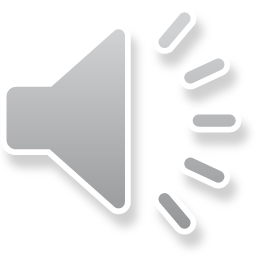 ثانيا: الانحراف المتوسط
وهو احد مقاييس التشتت ويعبر عنه بمتوسط الانحرافات المطلقة للقيم عن وسطها الحسابي ويرمز له بالرمز (MD )  ويحسب الانحراف المتوسط  كالتالي :
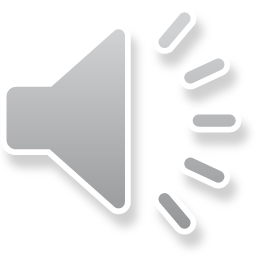 مثال: اذا كانت الطاقة التصديرية لخمس محطات لتحلية المياه بالمليون متر مكعب كما يلي :4    5    2    10    7  اوجدي قيمة الانحراف المتوسط للطاقة التصديرية .
الحل:
ولكي نجد الانحراف المتوسط نكون الجدول التالي :
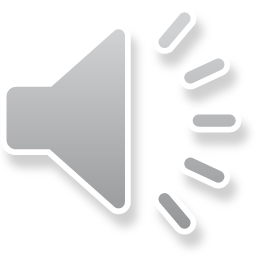 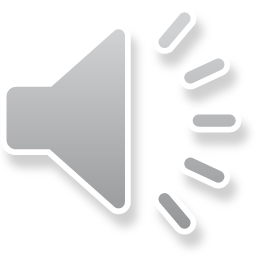 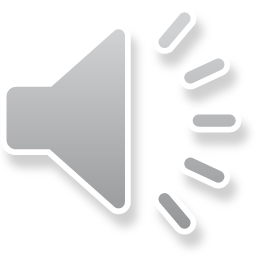 مثال:
يبين الجدول التكراري التالي توزيع (40) اسرة حسب الانفاق الشهري بألالف ريال.المطلوب ايجاد الانحراف المتوسط
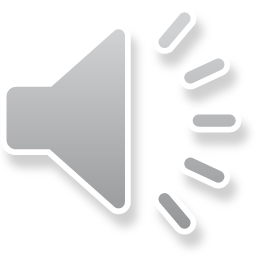 الحل:
نكون الجدول التالي :
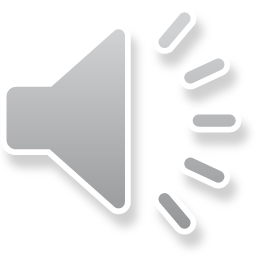 مزايا وعيوب الانحراف المتوسط
المزايا 
انه ياخذ كل القيم بالاعتبار
العيوب
يتأثر بالقيم الشاذة 
يصعب التعامل معه رياضيا
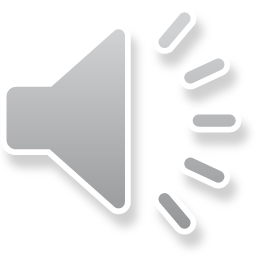